Команды получения справочной информации об объекте. Возможности команды Массив
Вызов справки
Система AutoCAD 2004 имеет развитую справочную систему, обратиться к которой можно либо с помощью функциональной клавиши <F1>, либо с помощью пункта Help (Справка)
Окно справочной системы
Окно справочной системы:
Содержание;
 Предметный указатель;
 Поиск;
 Избранное;
 Ask Me (Спроси меня) — облегчает поиск раздела, когда пользователю трудно назвать конкретный термин.
Окно Active Assistance
В данной версии имеется еще один вид помощи — это активная помощь, окно которой может быть вызвано либо командой ASSIST (ПОМОЩНИК), либо пунктом Active Assistance (Помощник) падающего меню Help (Справка).
Окно Active Assistance
Массивы
В AutoCAD используются массивы трех видов Прямоугольный (Rectangular), Круговой (Polar) и По пути (Path)), а не двух как ранее, и появилась возможность сделать их ассоциативными (Associative)
Типы массивов в AutoCAD
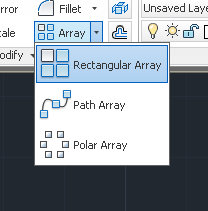 Массивы
Что такое ассоциативный массив? Это массив, состоящий из набора связанных копий исходного объекта.
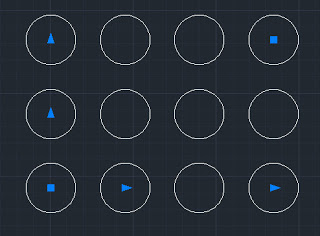 1-е свойство массива:        Базовая точка в прямоугольном массиве
2-е свойство: Однородный/неоднородный массив
Неоднородный прямоугольный массив
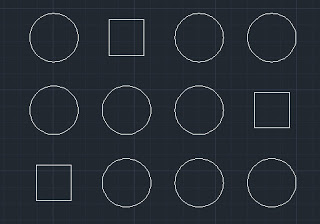 3-е свойство: Возможность изменить исходный объект массива